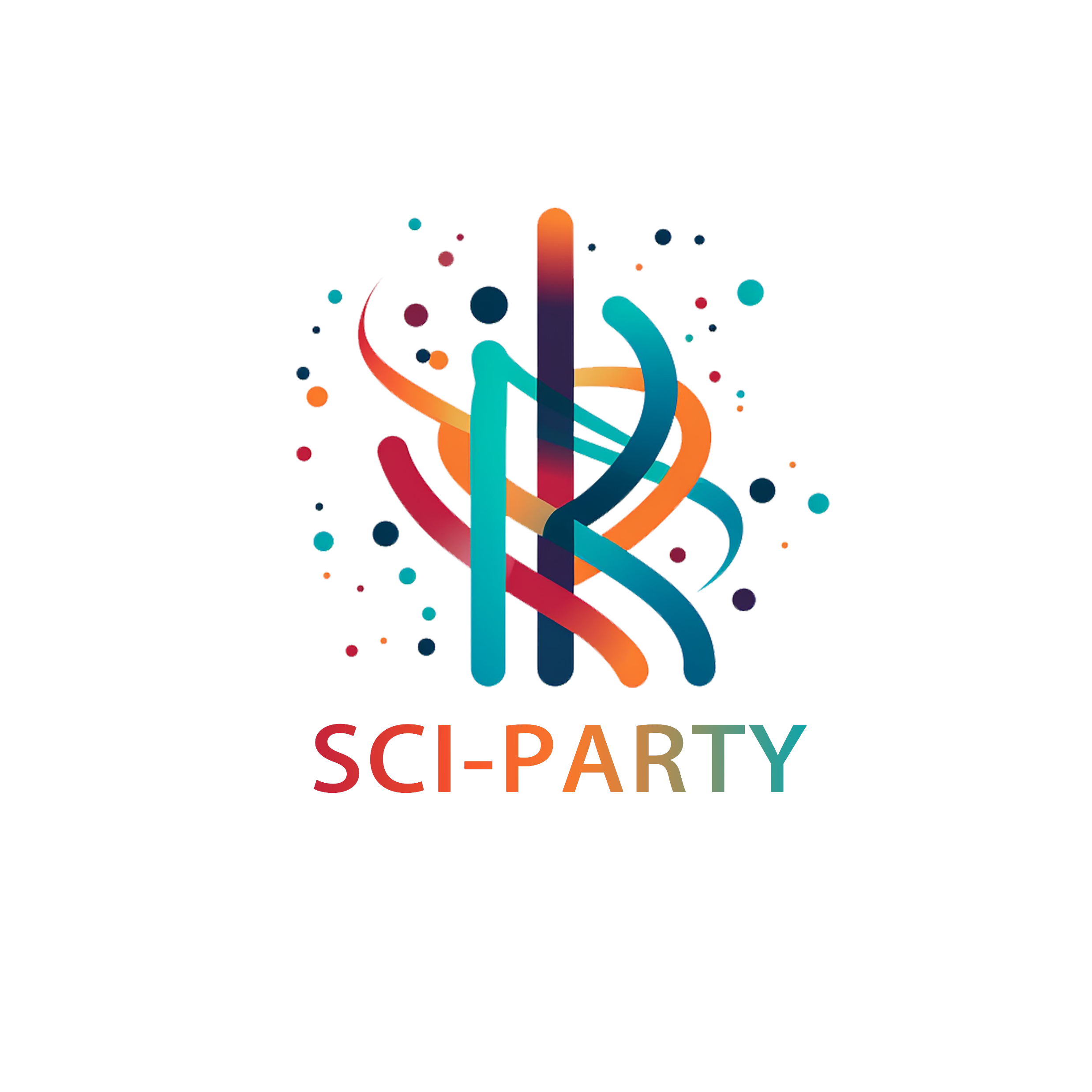 科研绘图需求订制单
流程图篇
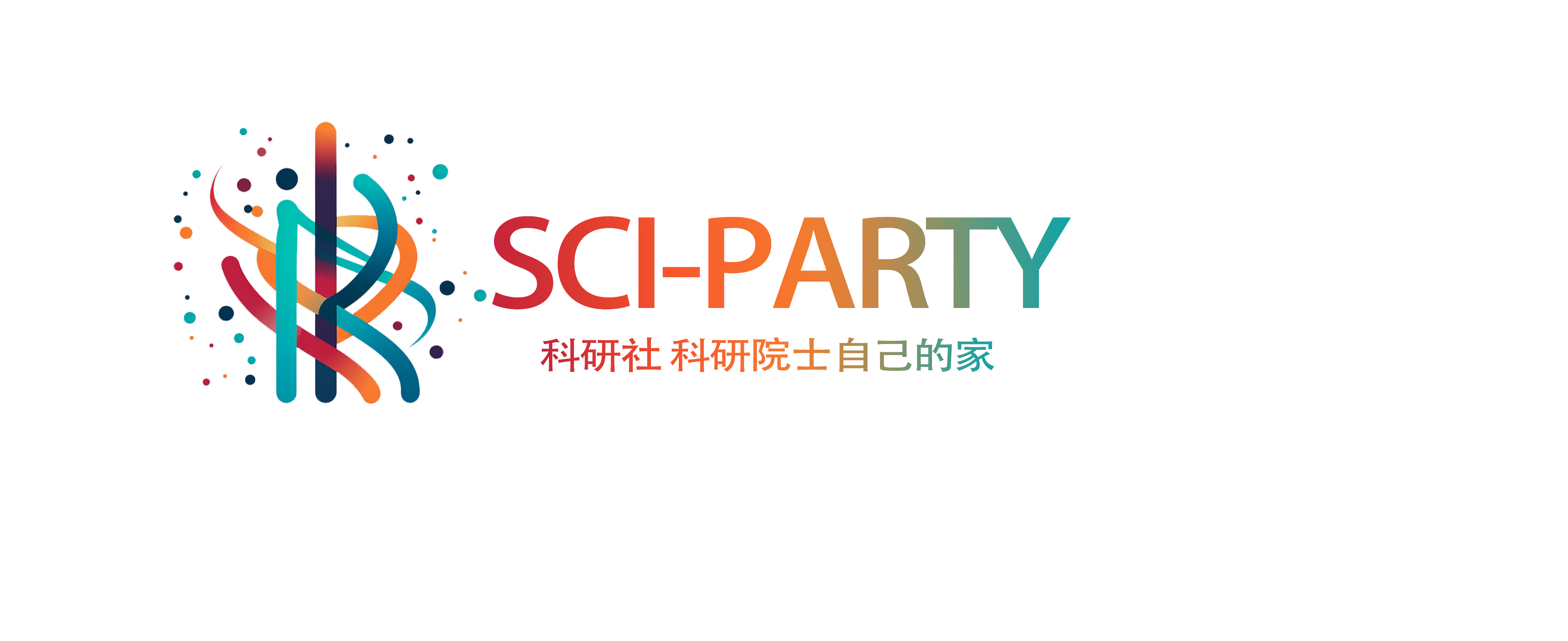 绘图内容：
如有期刊或编辑具体格式要求请在此提供：
3
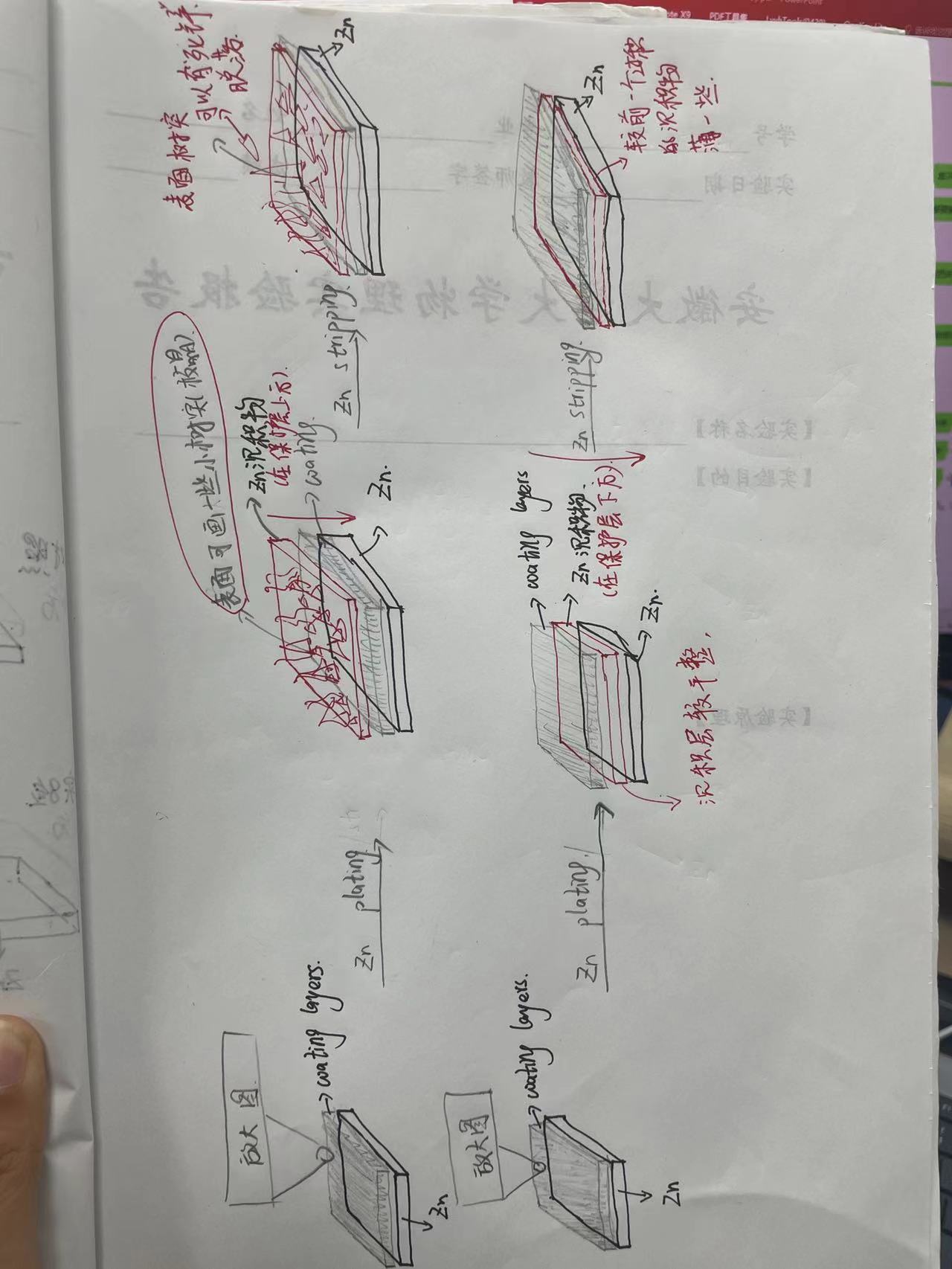 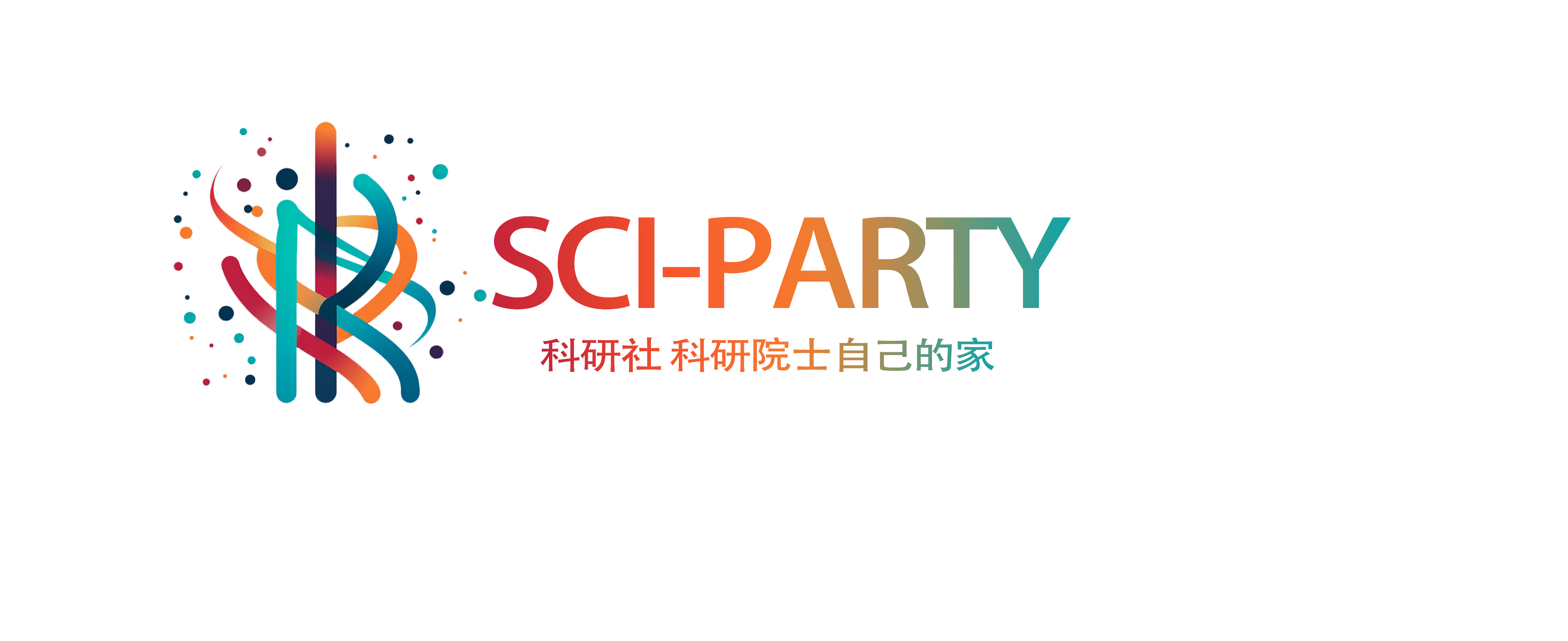 绘图内容：
如有具体的构图/方案/描述/草图请在此提供：
整体：上面为对照组，下面为实验组
 两组中我们在Zn箔上涂覆的不同coating保护层，然后plating沉积产生了不同的效果，
对照组的沉积Zn在保护层的上方，实验组的沉积Zn在保护层的下方
stripping剥离也是有不同的效果
4
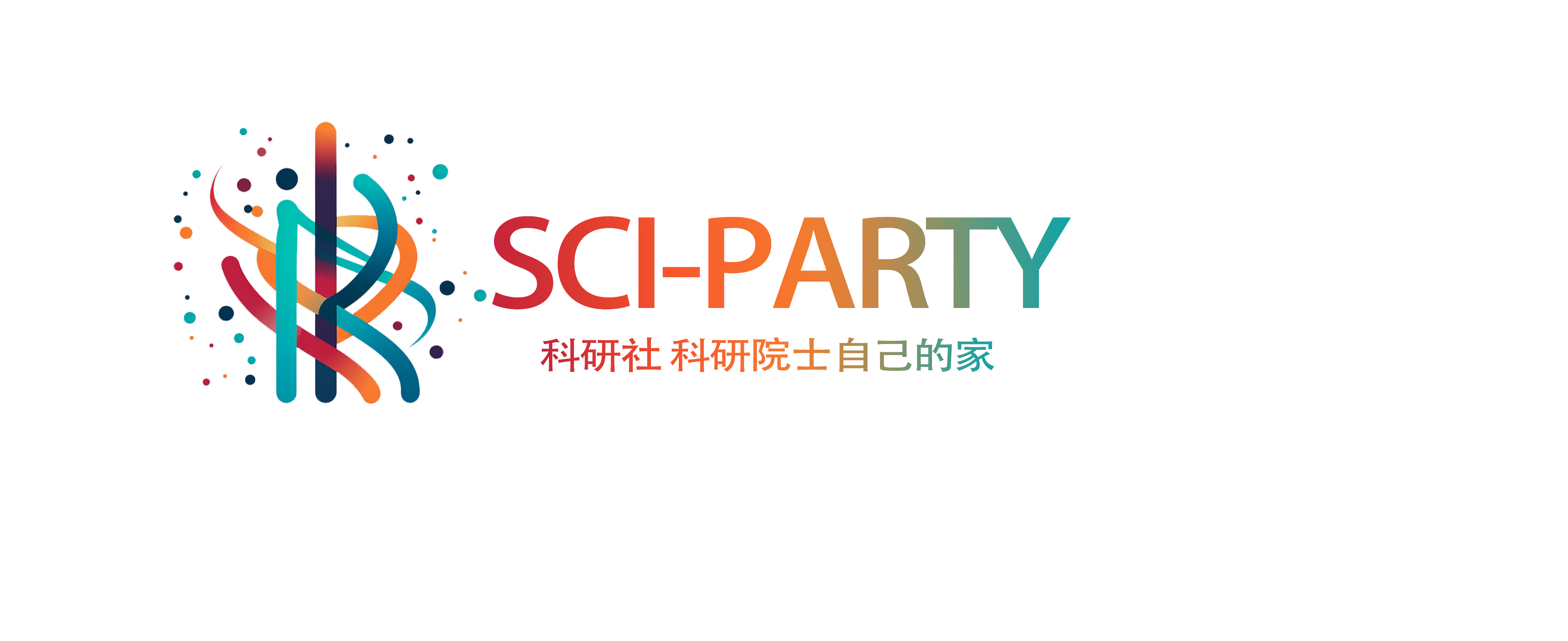 绘图内容：
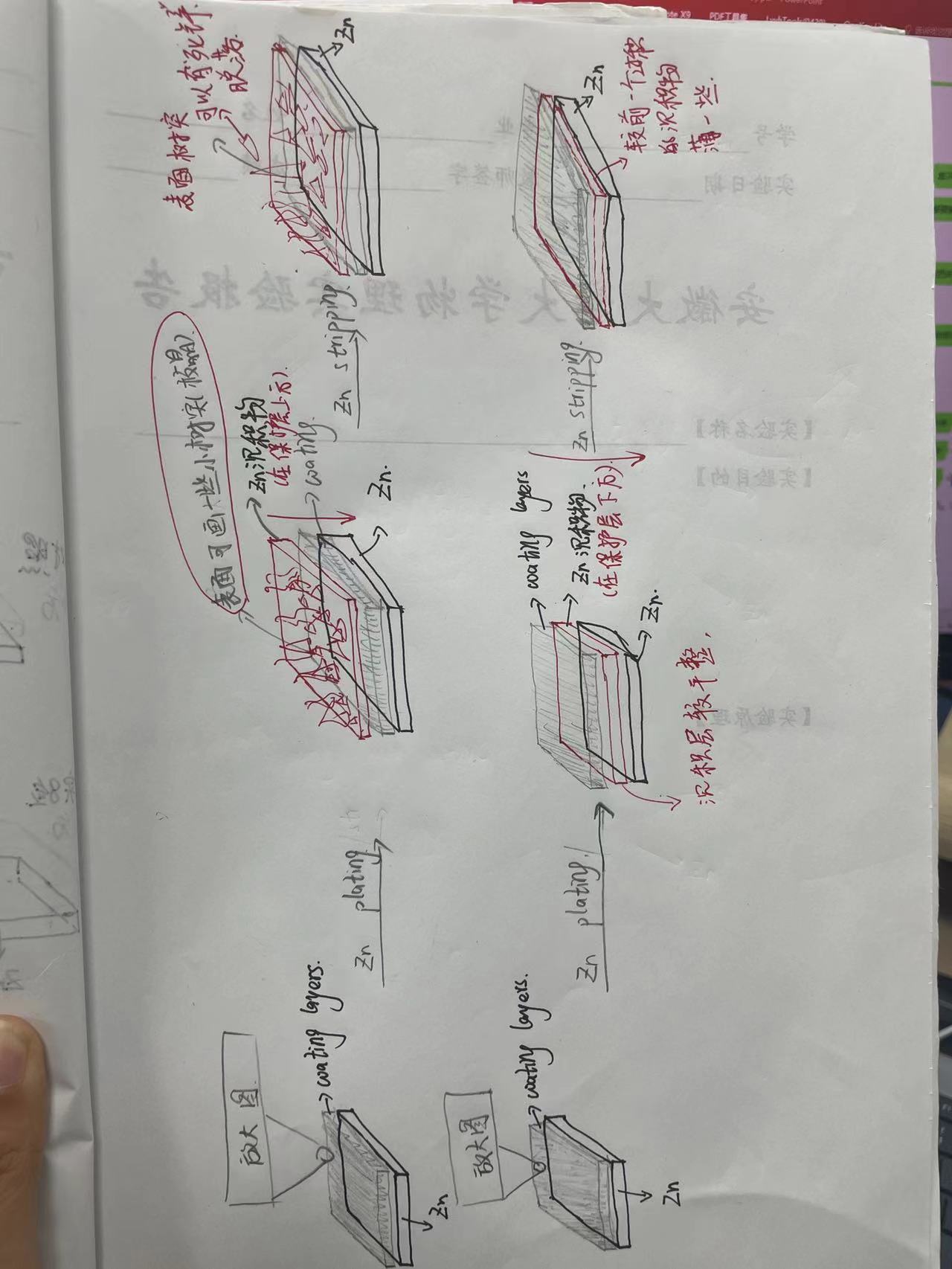 这两个放大图，都是表示保护层是什么成分
对照组是氮掺杂碳大概如下
如有具体的构图/方案/描述/草图请在此提供：
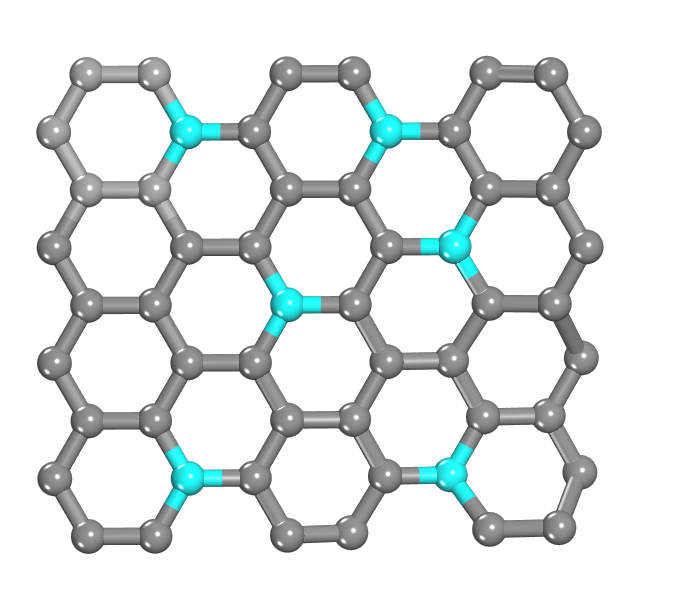 实验组是氮掺杂碳负载铜单原子，大概如下：
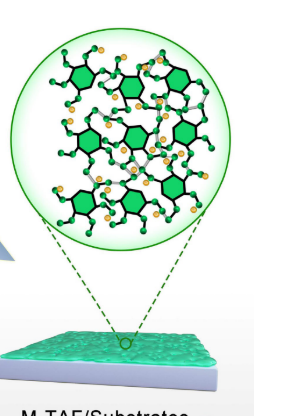 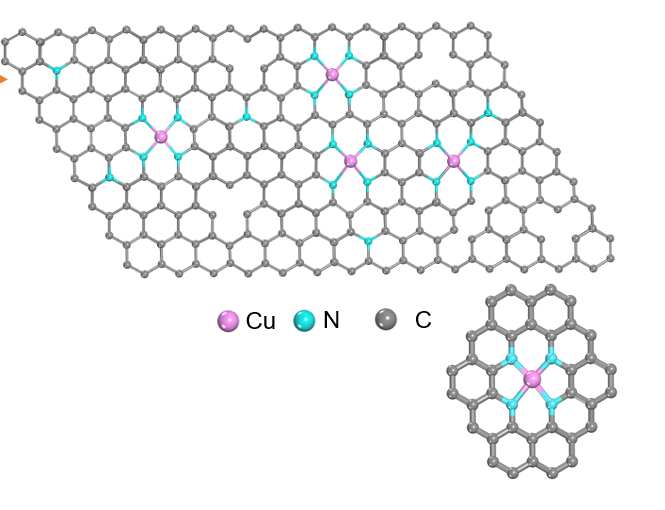 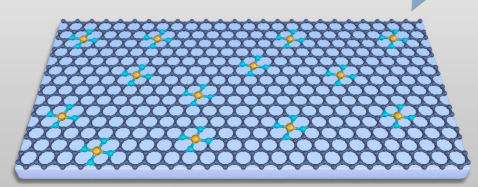 or
4
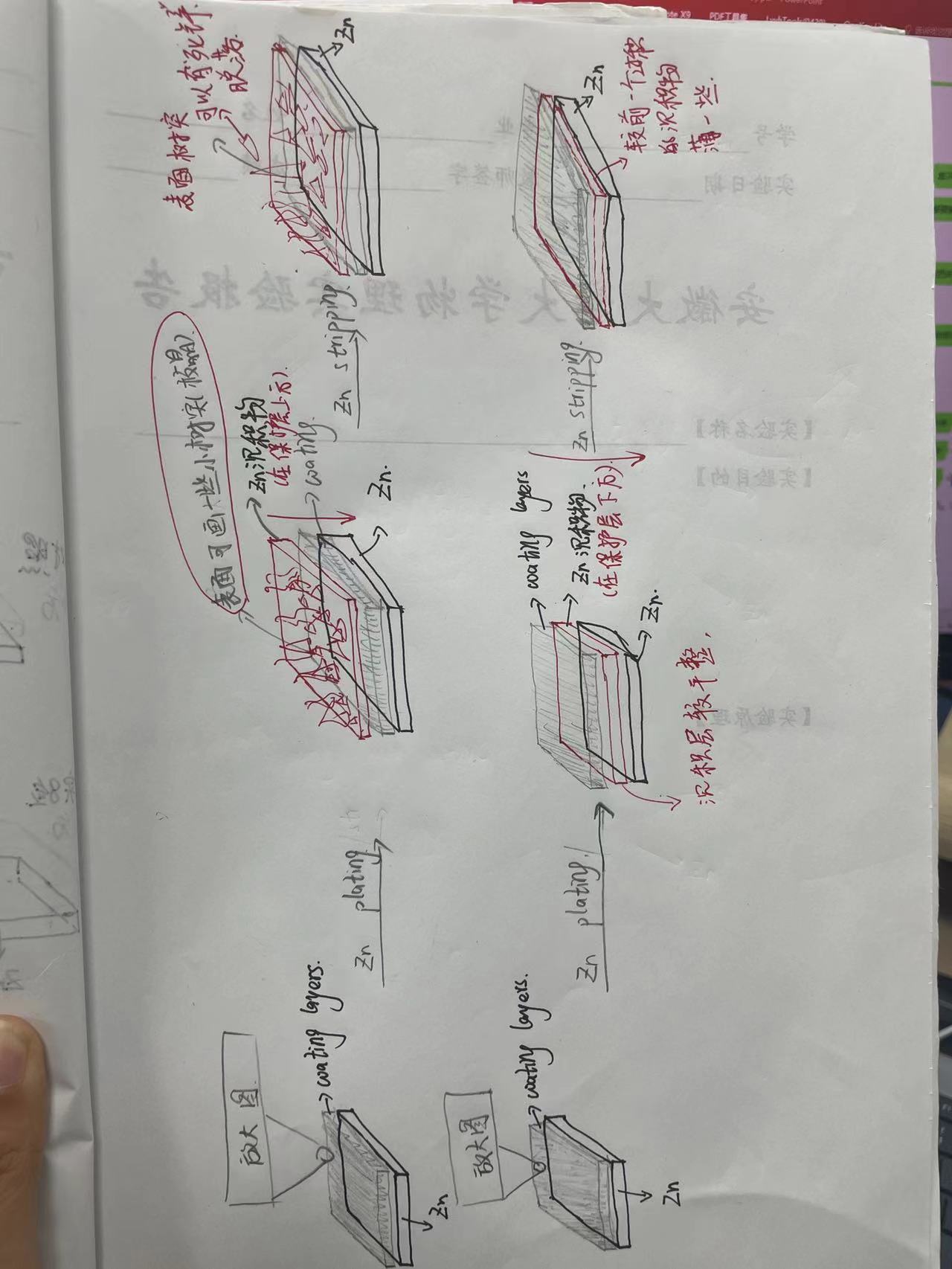 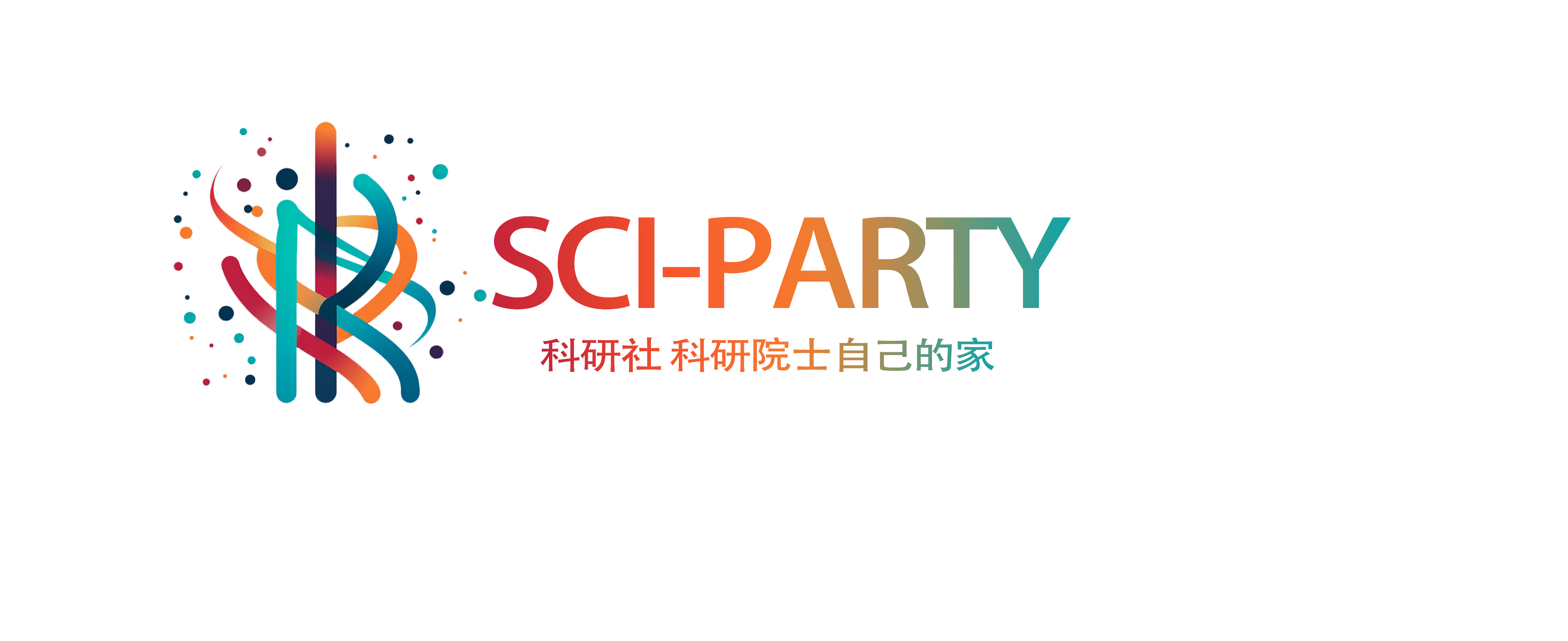 绘图内容：
对照组的沉积Zn在保护层的上方，实验组的沉积Zn在保护层的下方
如有具体的构图/方案/描述/草图请在此提供：
对照组的沉积物，在coating上方，表面可以画一写枝晶，树突等
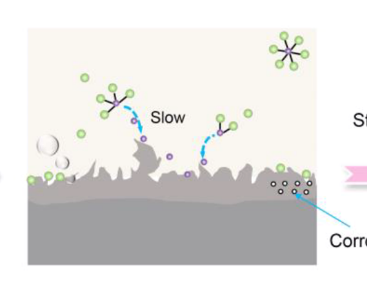 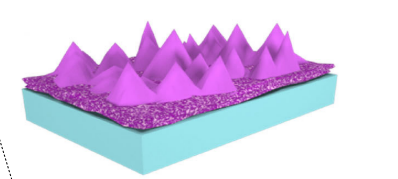 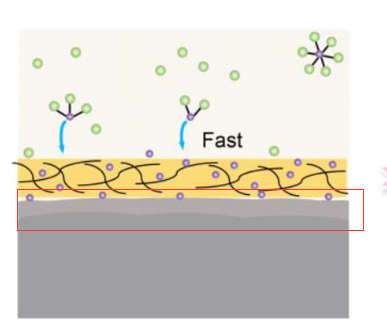 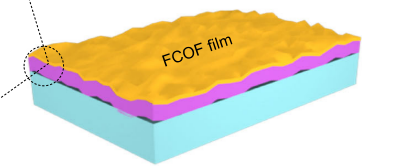 实验组的沉积物在coating下方，较为平整即可
4
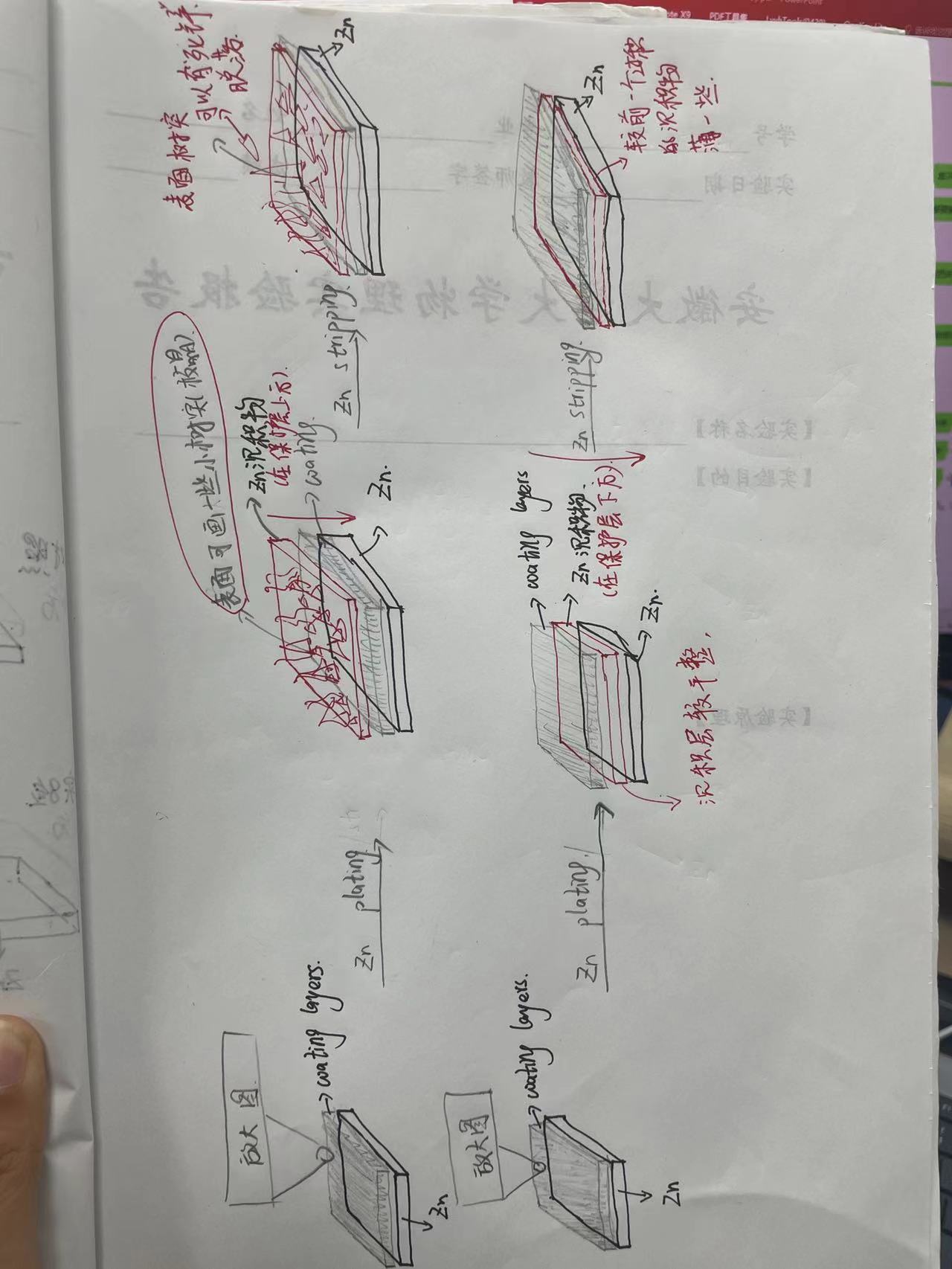 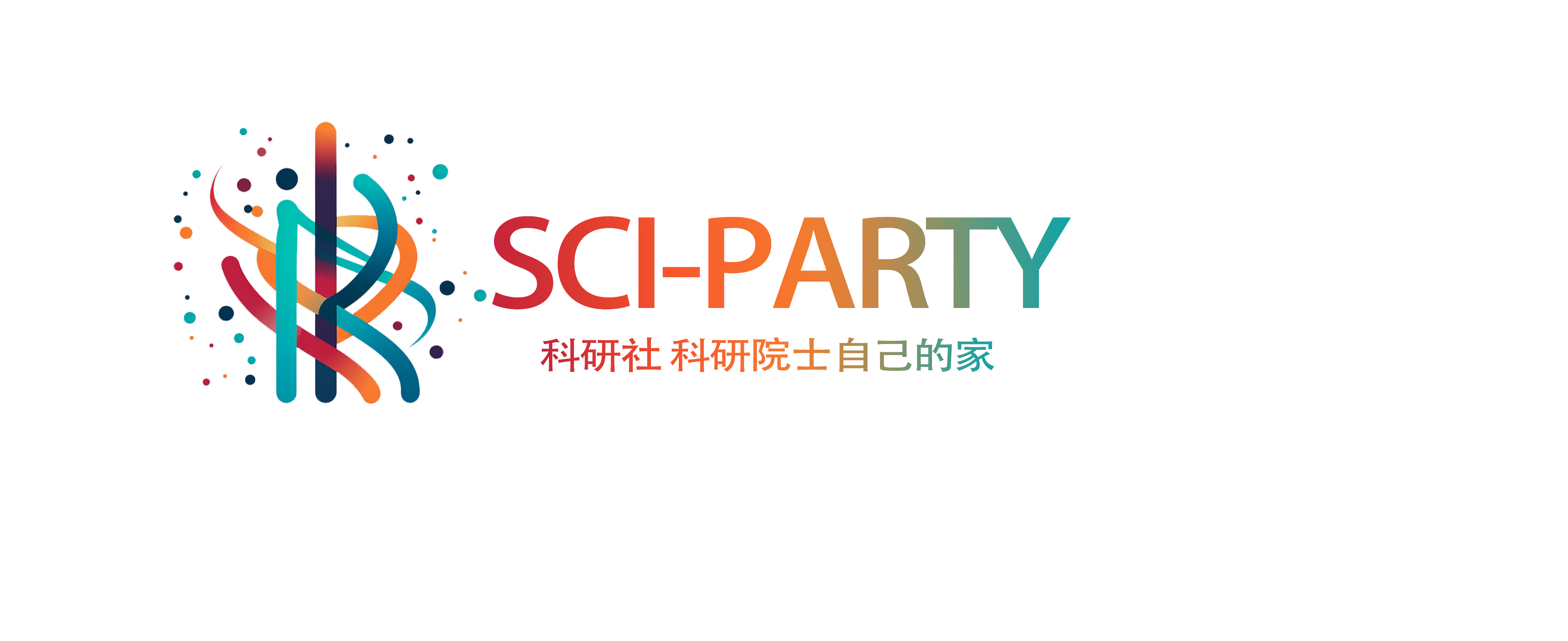 绘图内容：
如有具体的构图/方案/描述/草图请在此提供：
stripping剥离后，表面可以有一些死锌脱落
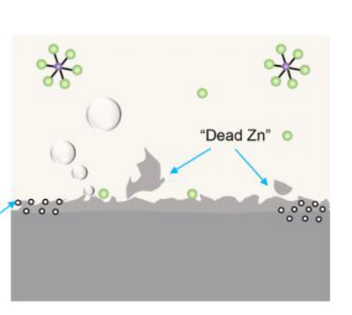 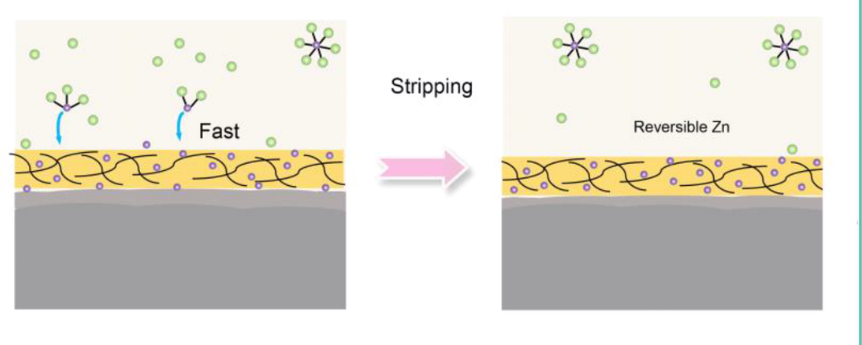 4
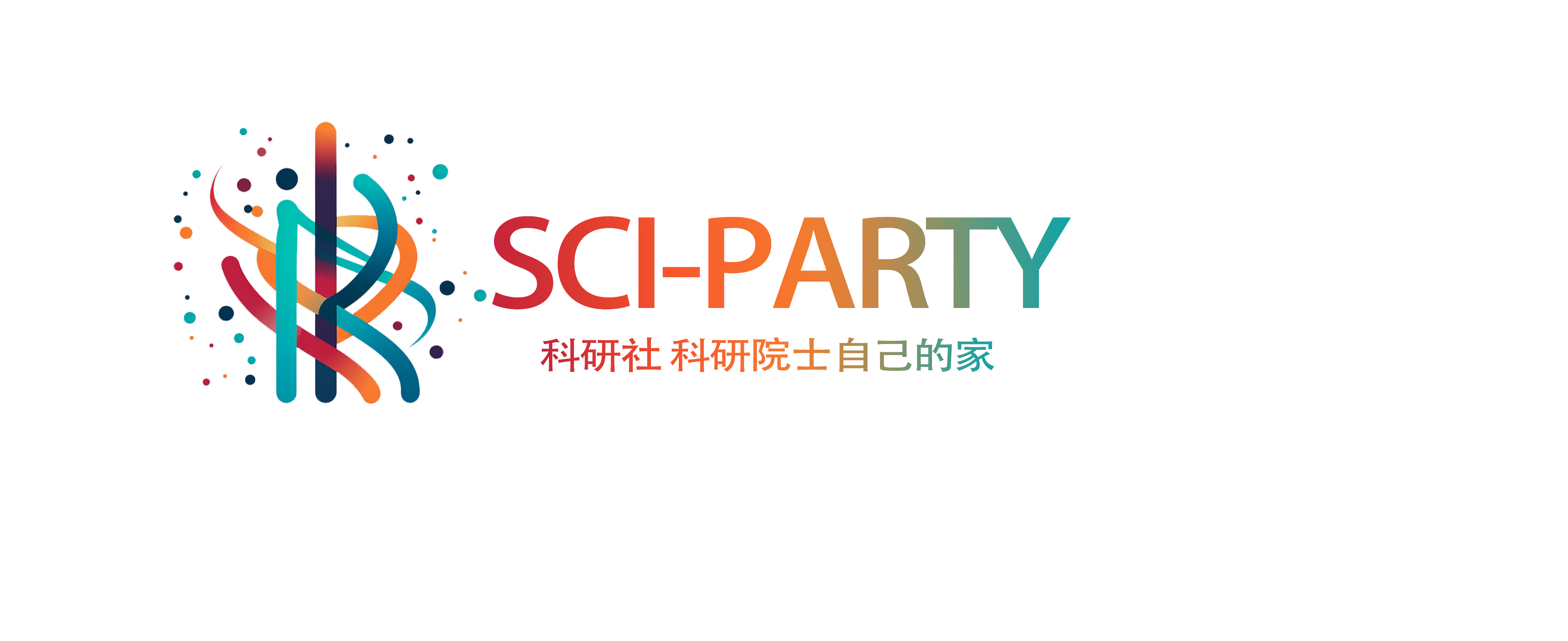 绘图内容：
如有预期/参考/喜欢的图像效果请提供：
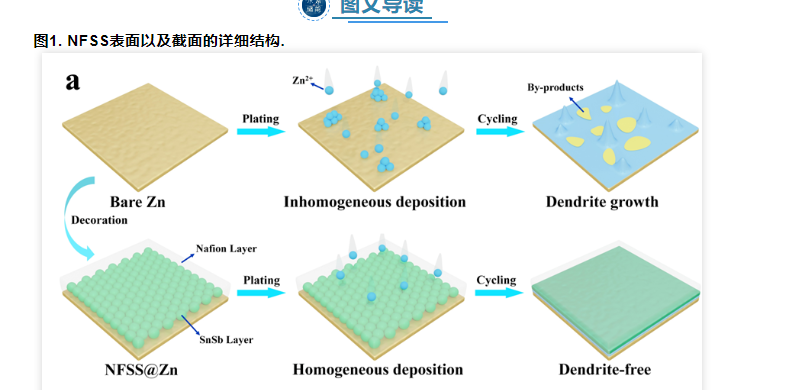 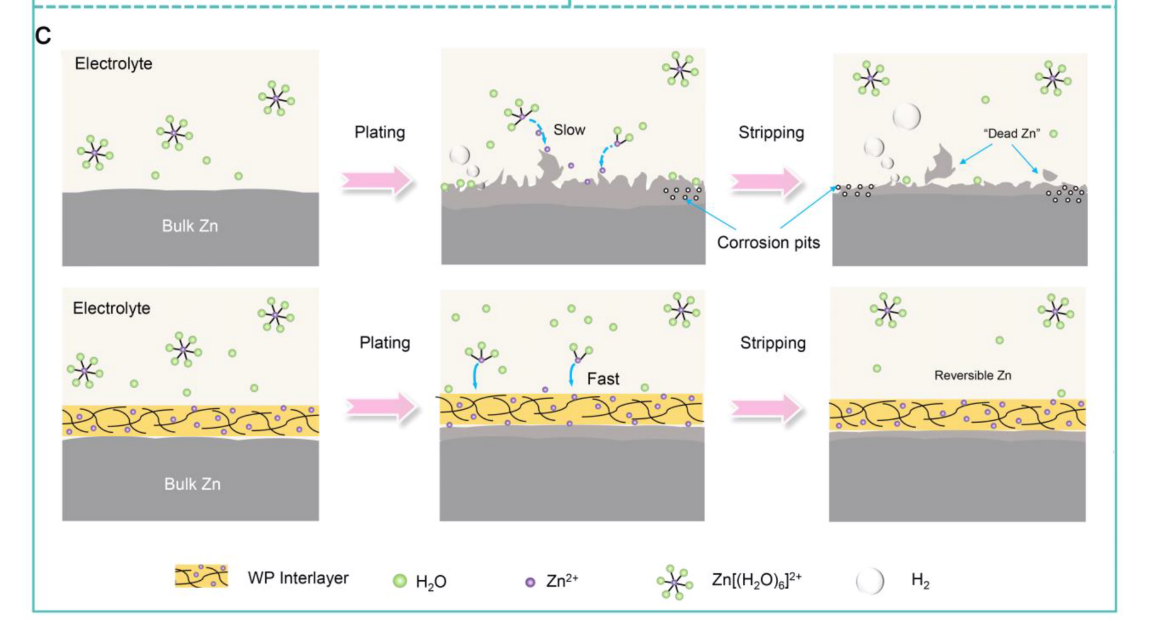 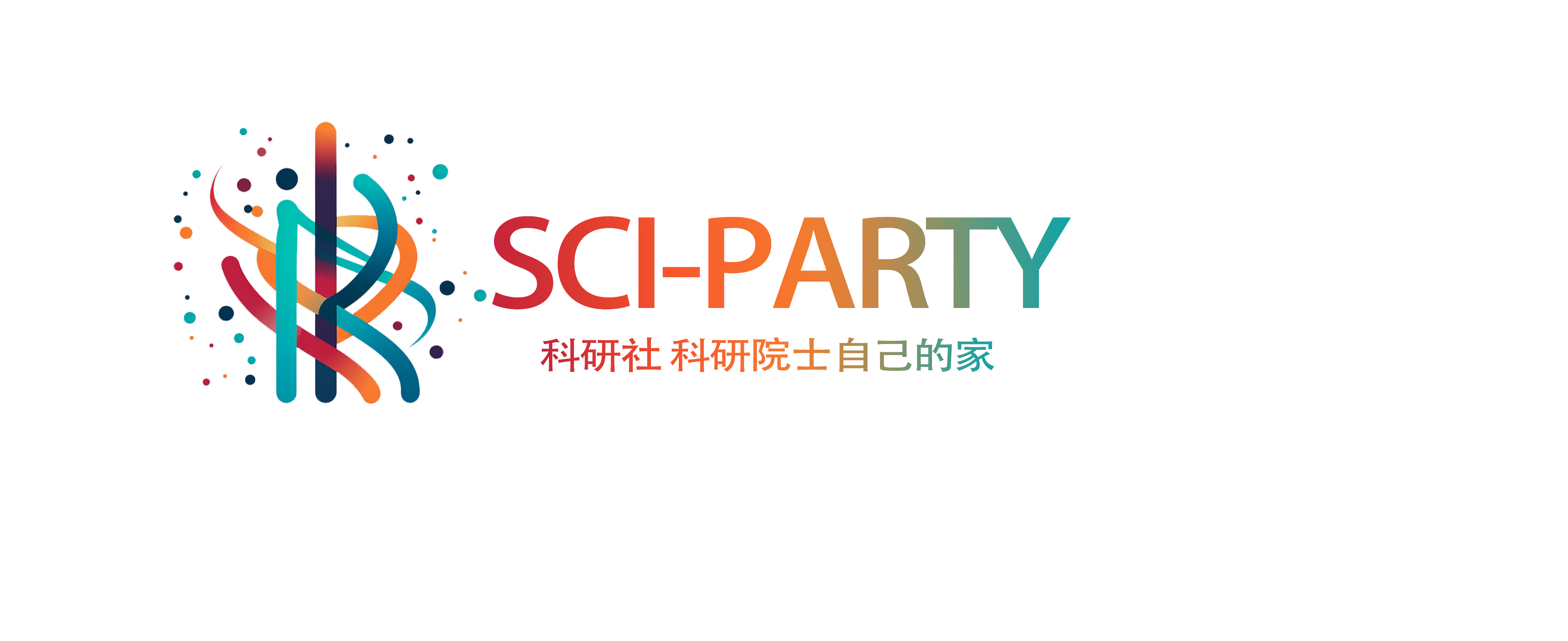 5
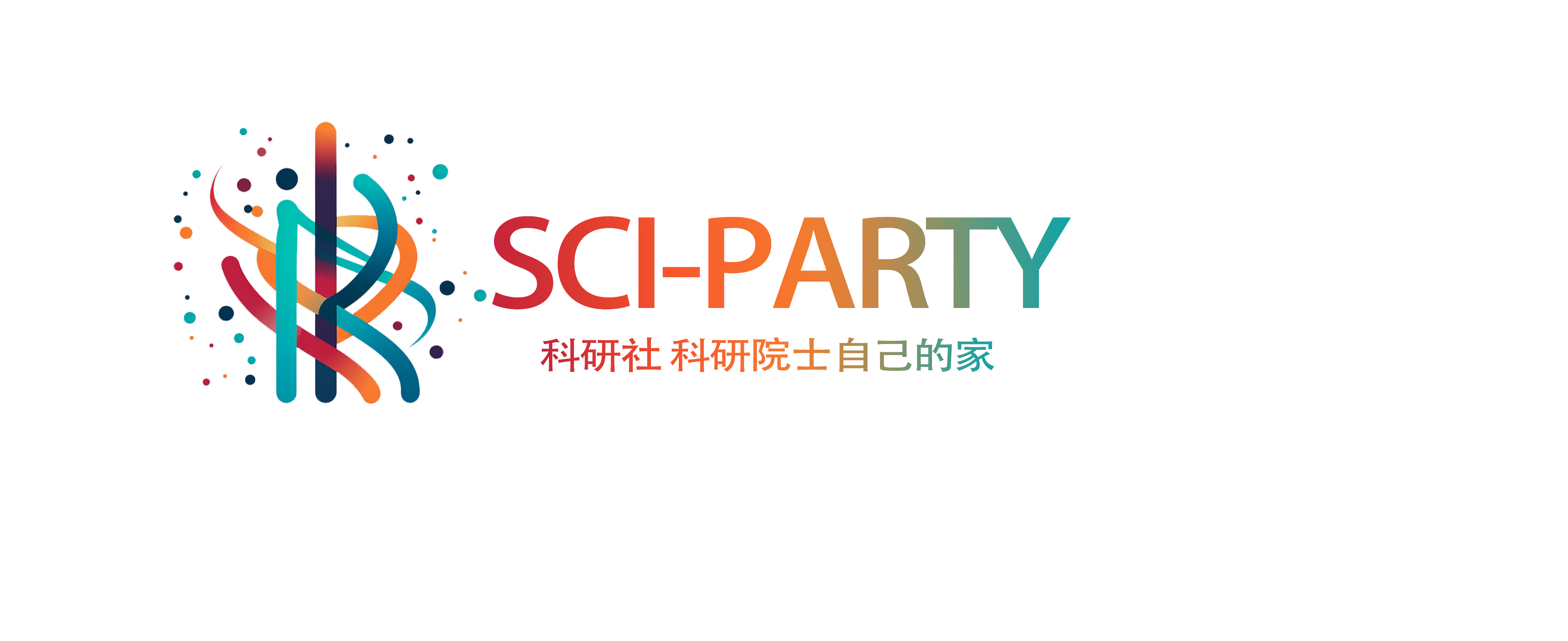 绘图内容：
如有预期/参考/喜欢的图像效果请提供：
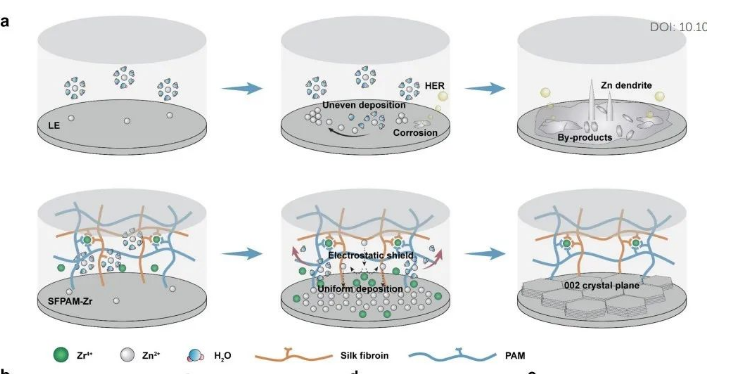 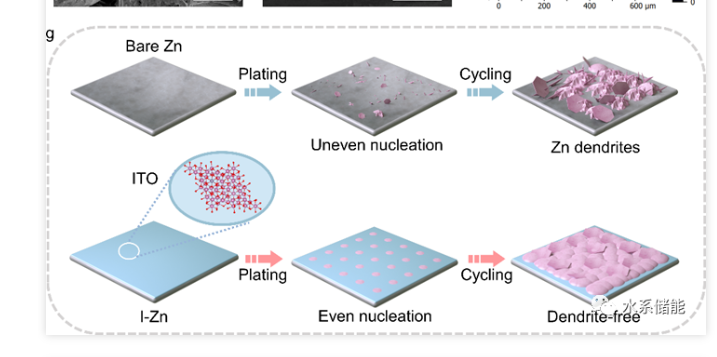 5